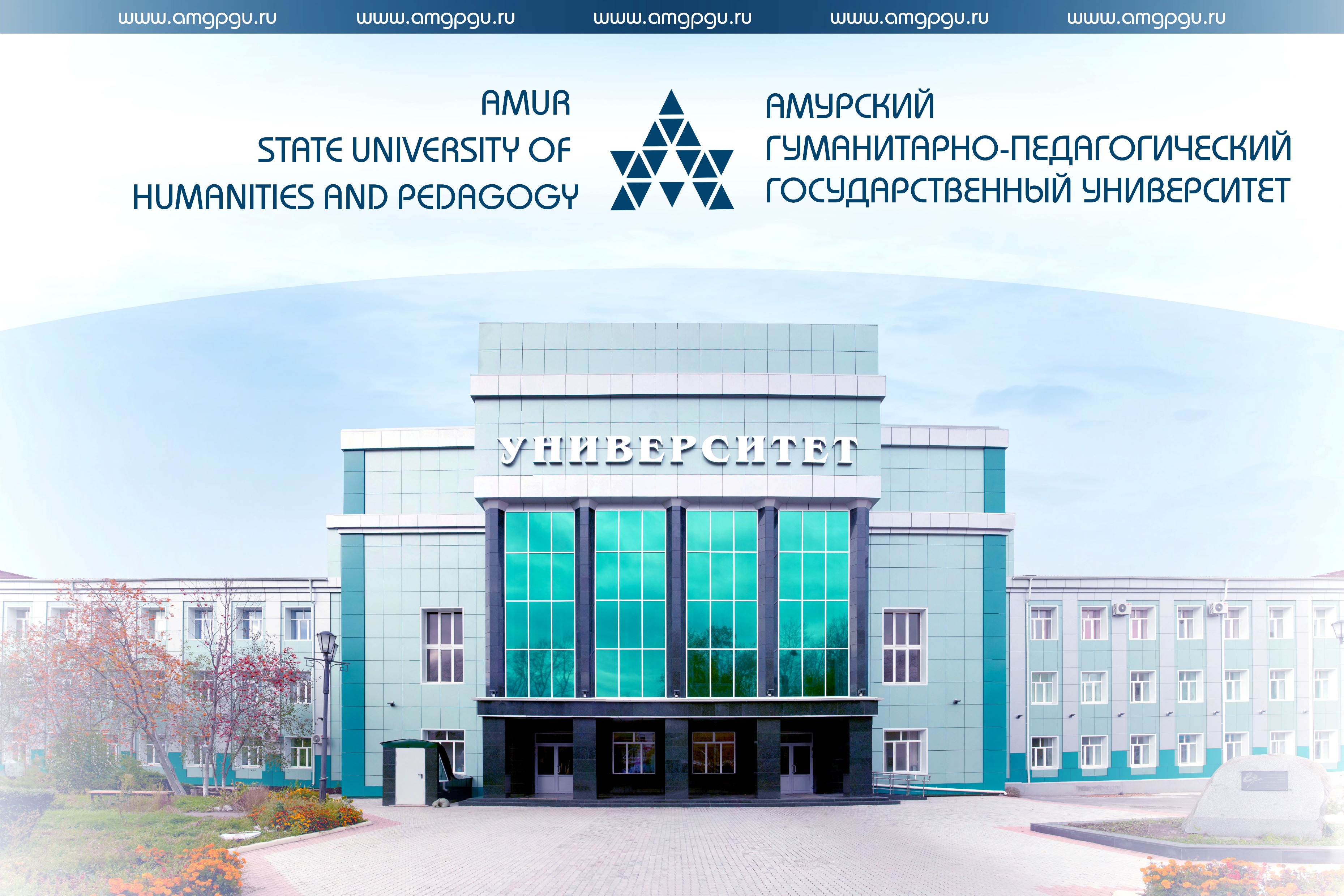 Волонтёры«АмГПГУ»
г. Комсомольск-на-Амуре, 2020
Волонтерская (добровольческая) деятельность в АмГПГУ включает традиционные формы взаимопомощи и самопомощи, официальное предоставление услуг и другие формы гражданского участия, реализуется в виде индивидуального и группового добровольчества, способствуют социализации обучающихся и расширению социальных связей, самореализации инициатив обучающихся, развитию личностных и профессиональных качеств, освоению новых навыков.
В реализации мероприятий принимают участие преподаватели, сотрудники, студенты старших курсов, магистранты и аспиранты университета.
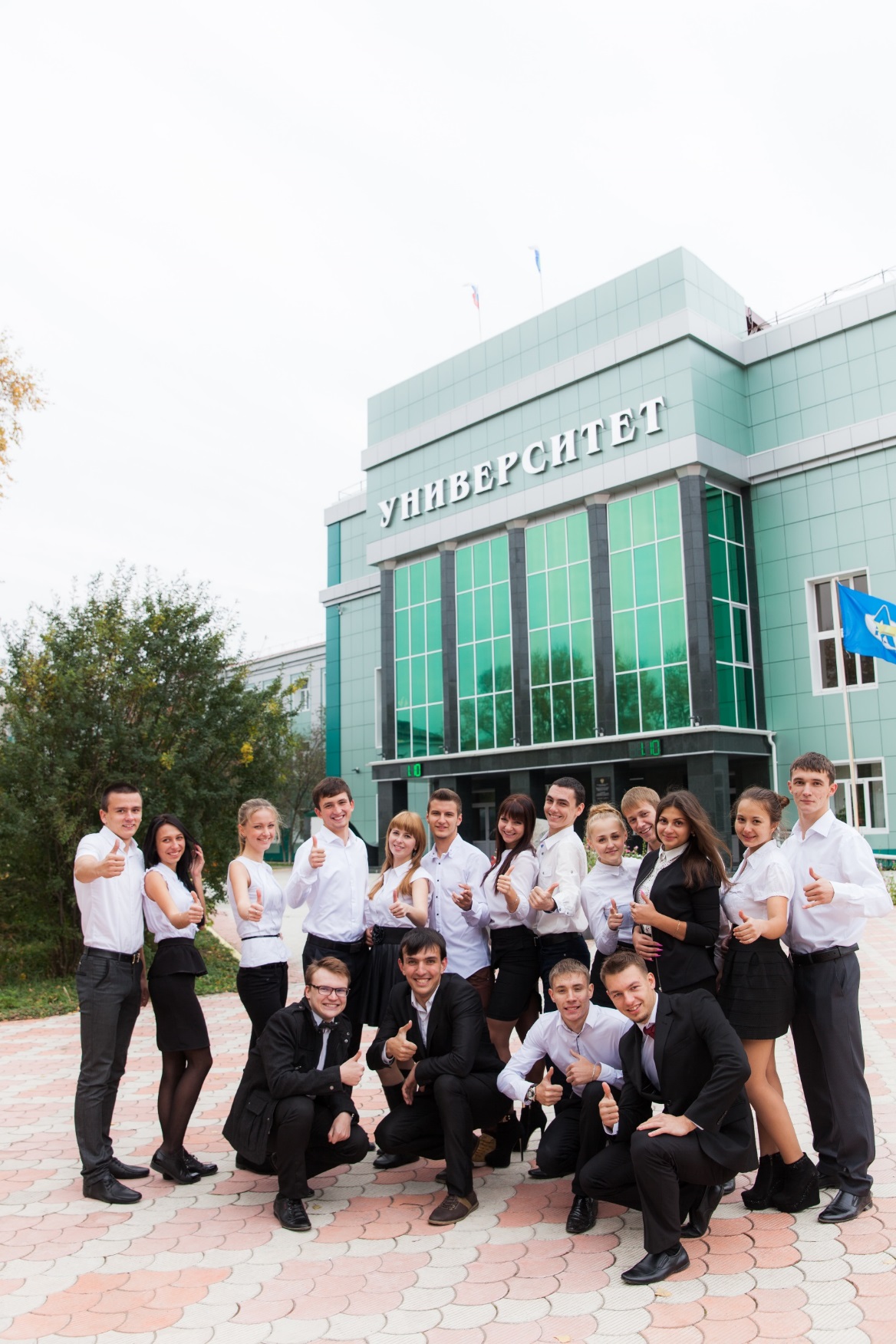 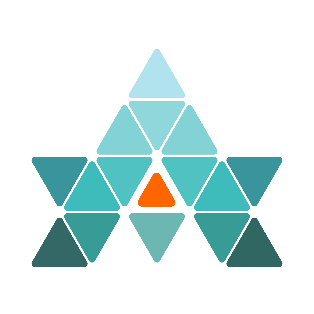 Направления добровольческой деятельности обучающихся АмГПГУ:
1.	Социальное добровольчество
2.	Добровольчество профессиональной направленности деятельности (педагогическое).
3.	Событийное добровольчество
4.	Добровольчество общественной безопасности.
5.	Экологическое добровольчество.
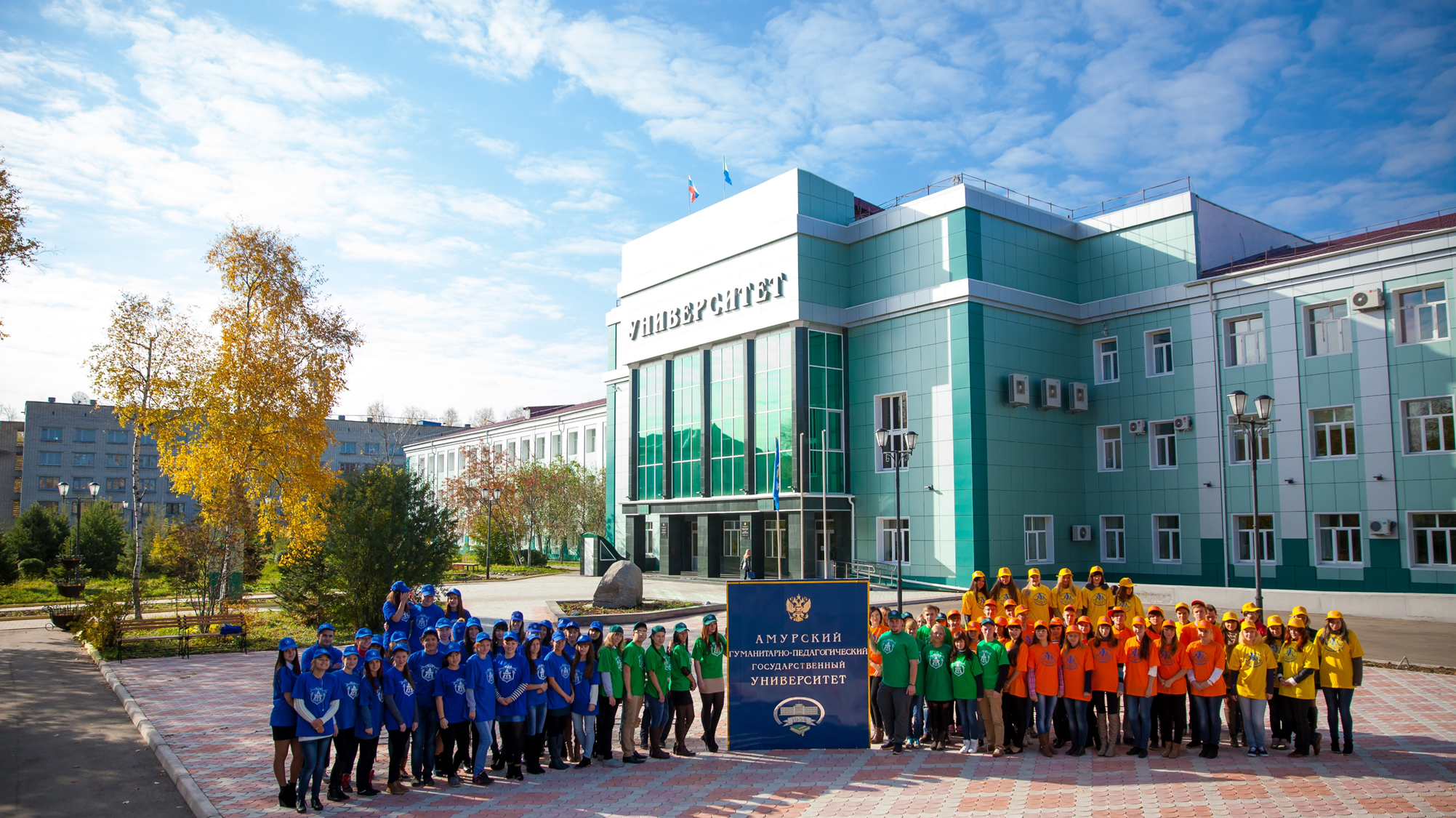 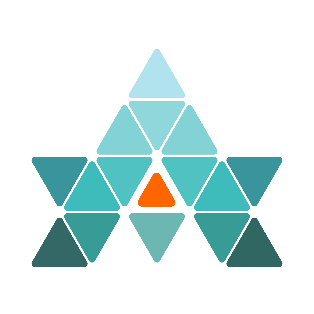 Социальное добровольчество
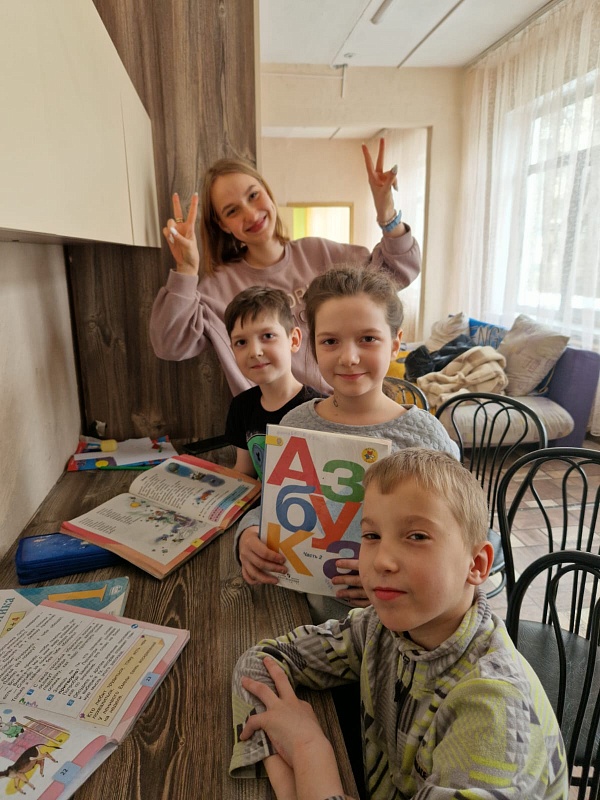 Участие в организации мероприятий и адресной помощи домам ребенка; помощь особым категориям граждан (люди с ограниченными возможностями здоровья, родители детей с ограниченными возможностями здоровья); доставка лекарственных препаратов и продуктов нуждающимся в условиях пандемии; проведение просветительских бесед, направленных на профилактику применения психоактивных веществ и деструктивного поведения.
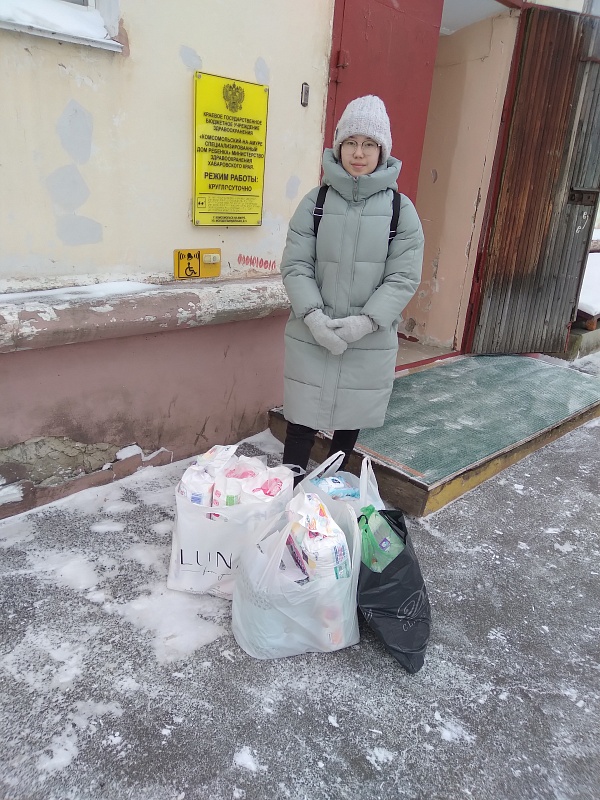 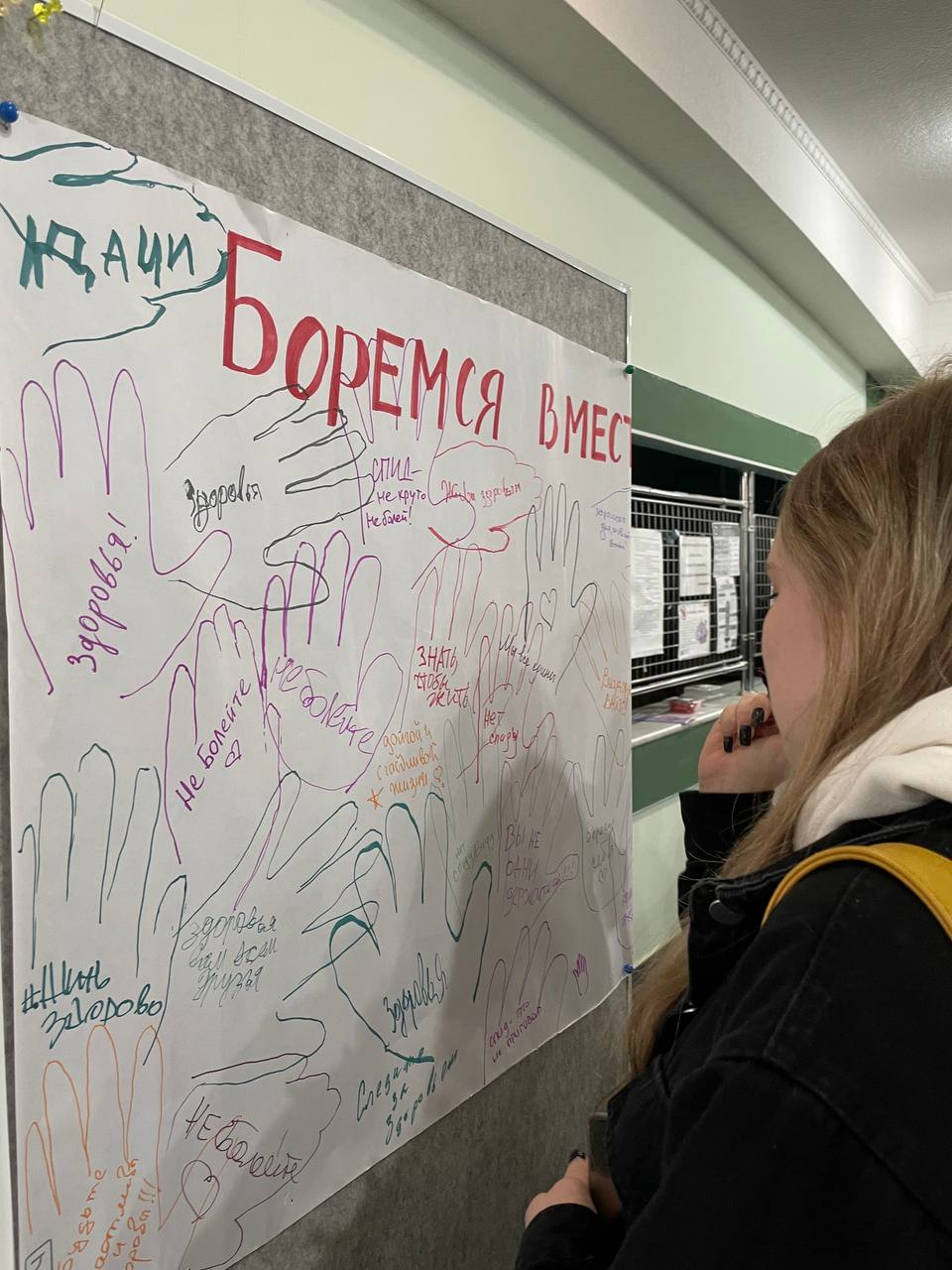 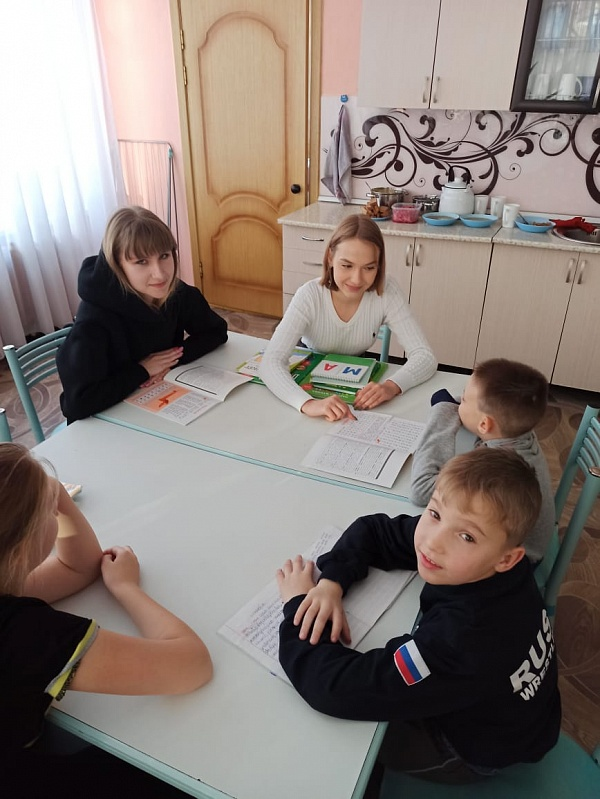 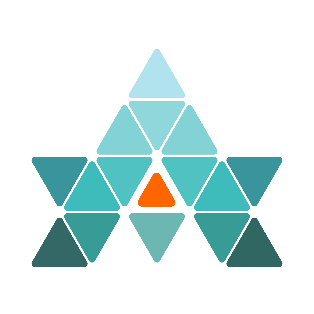 Добровольчество профессиональной направленности деятельности (педагогическое):
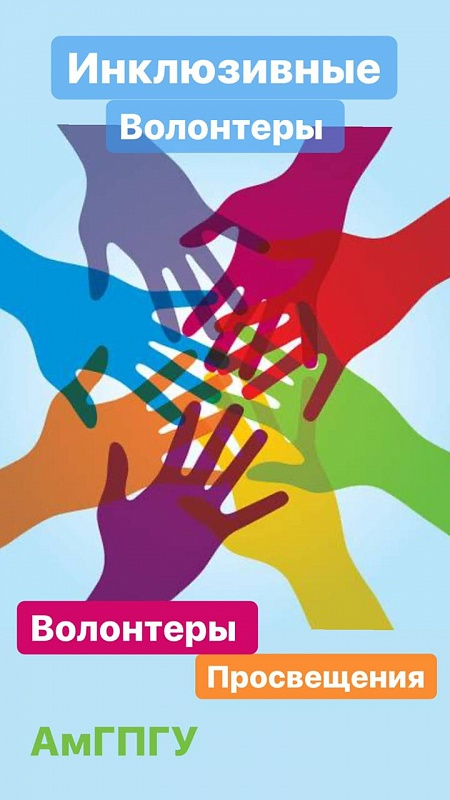 Инклюзивное волонтерство для детей с ОВЗ и детей оставшихся без попечения родителей; практическая помощь школам, школьникам и родителям.
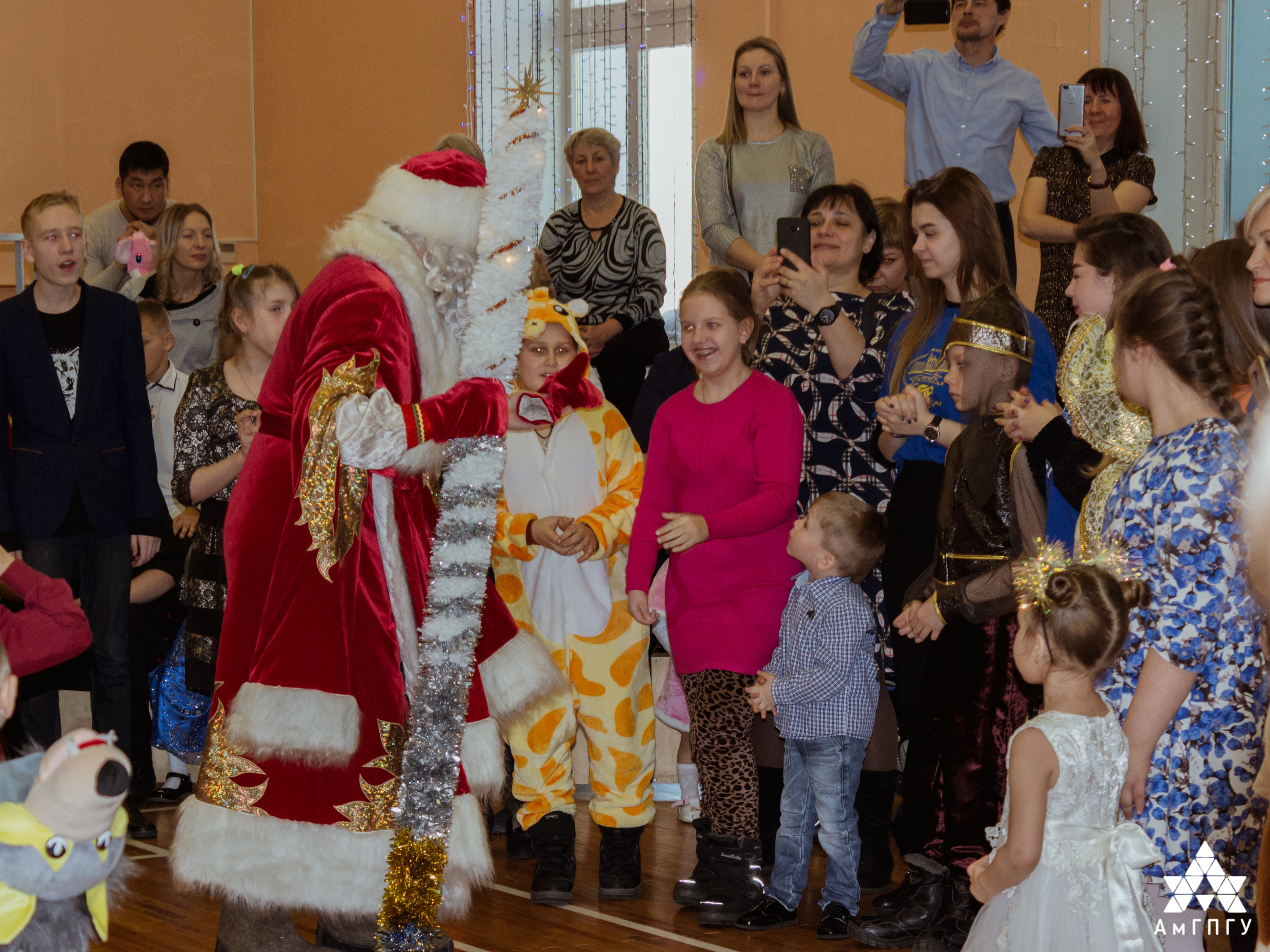 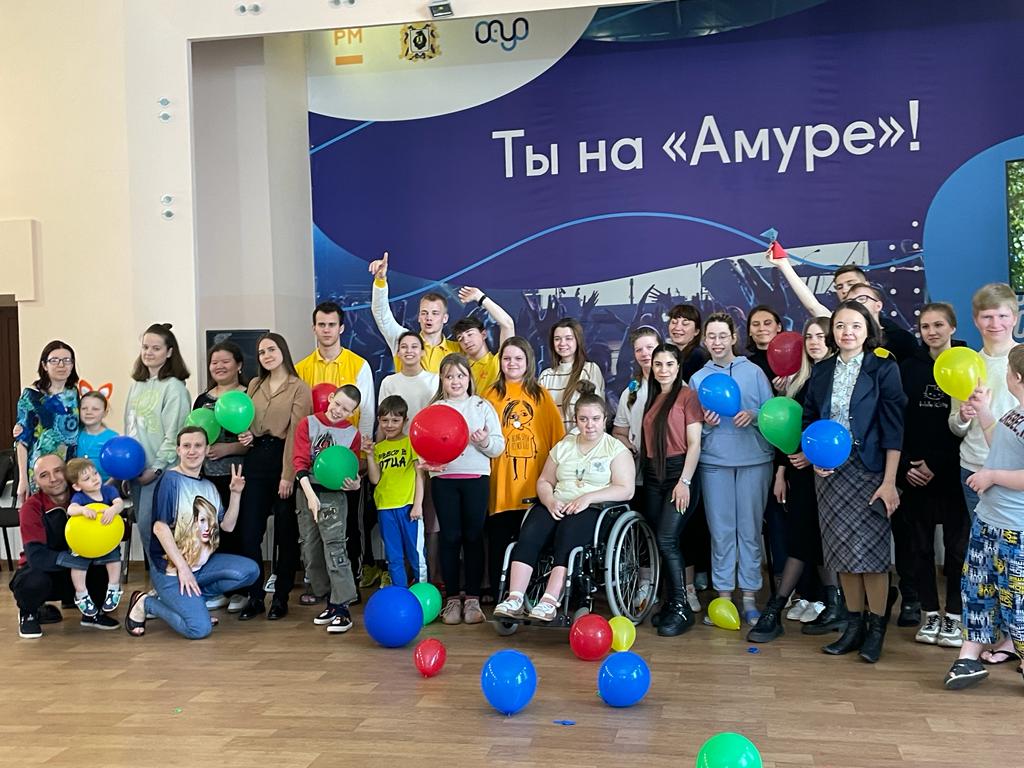 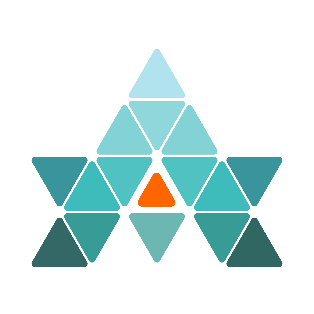 Событийное добровольчество
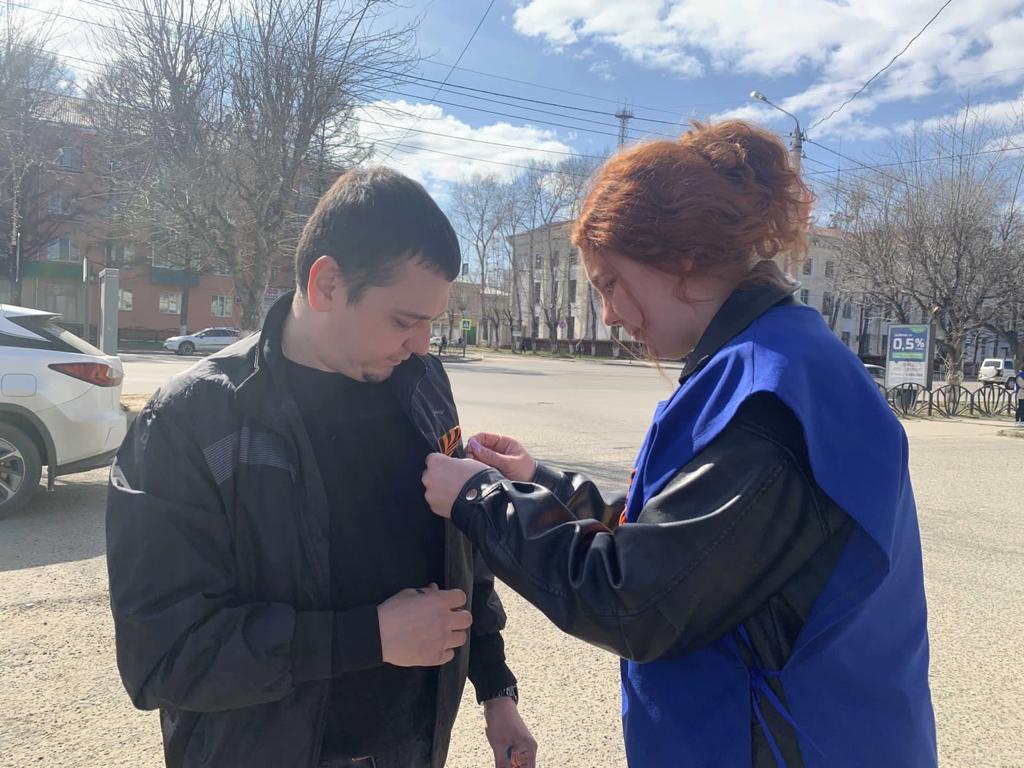 Участие в организации и проведении крупных событий – фестивалях, форумах, конференциях и др. (молодежные форумы и др.), значимых проектах (День Победы и др.).
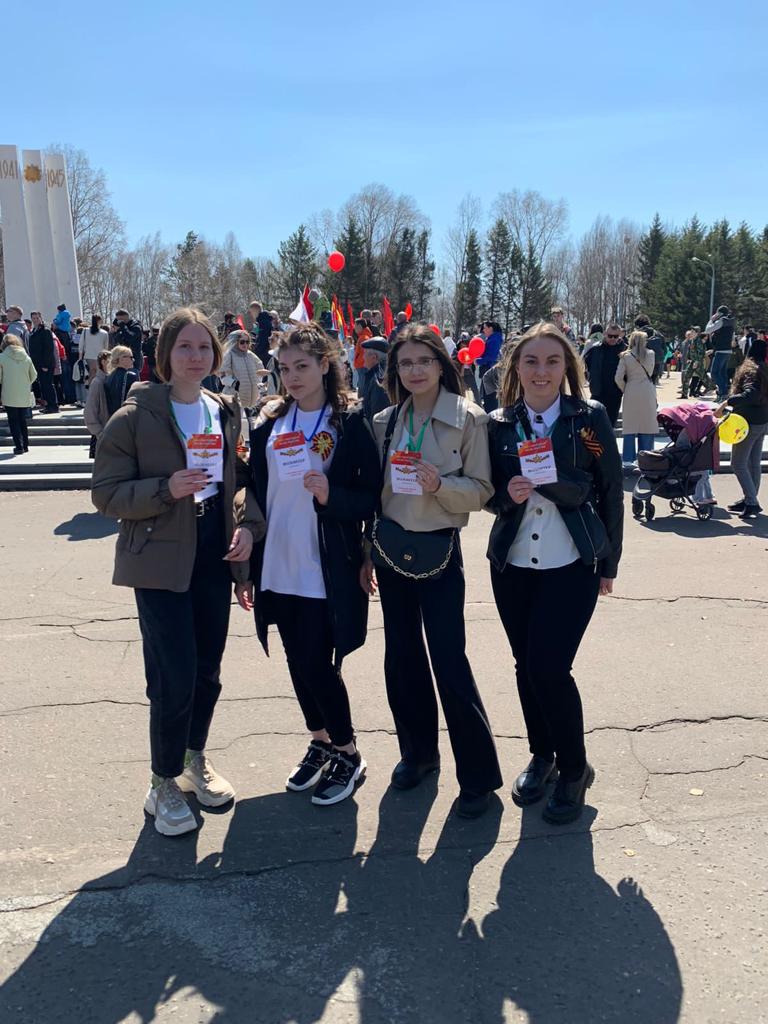 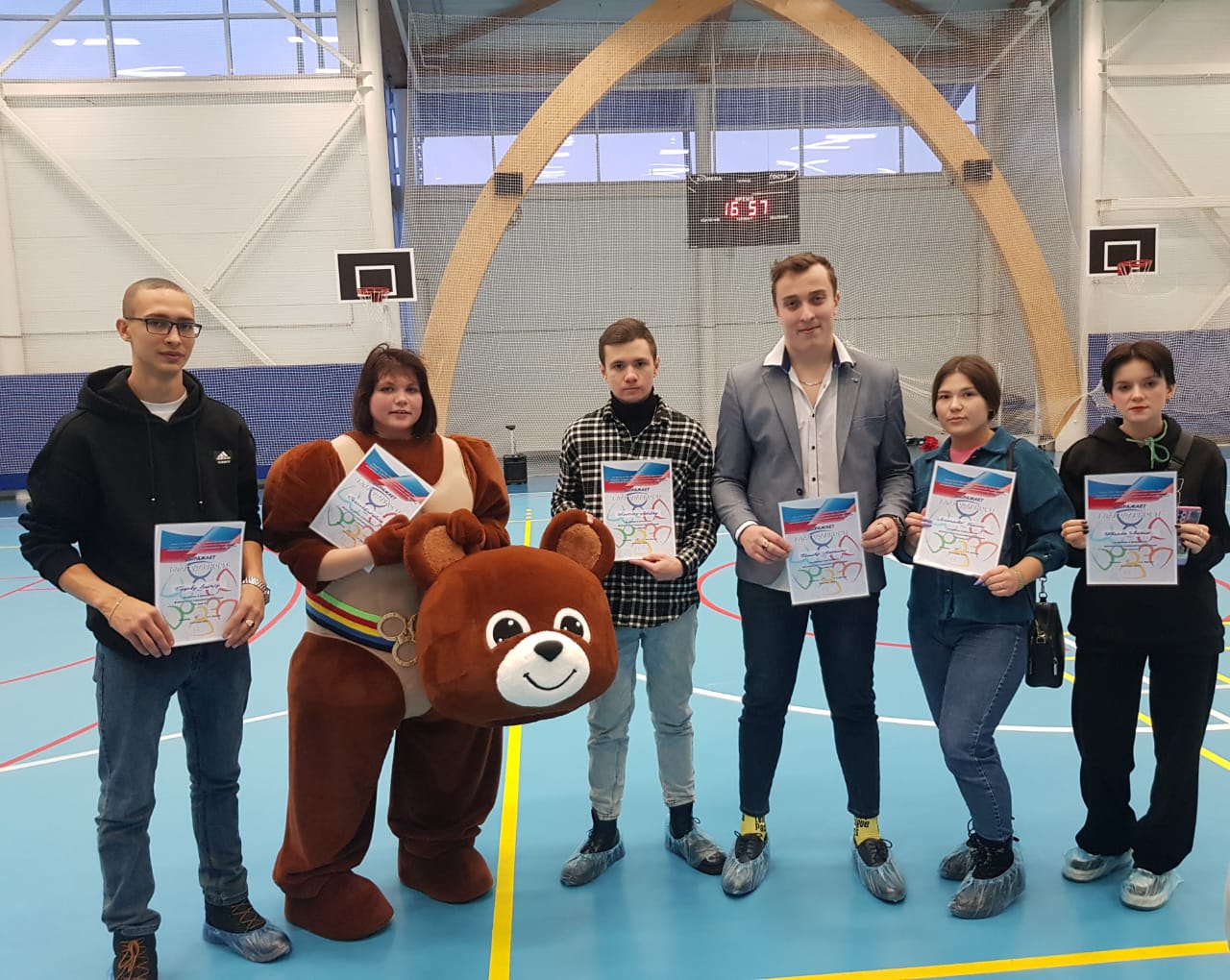 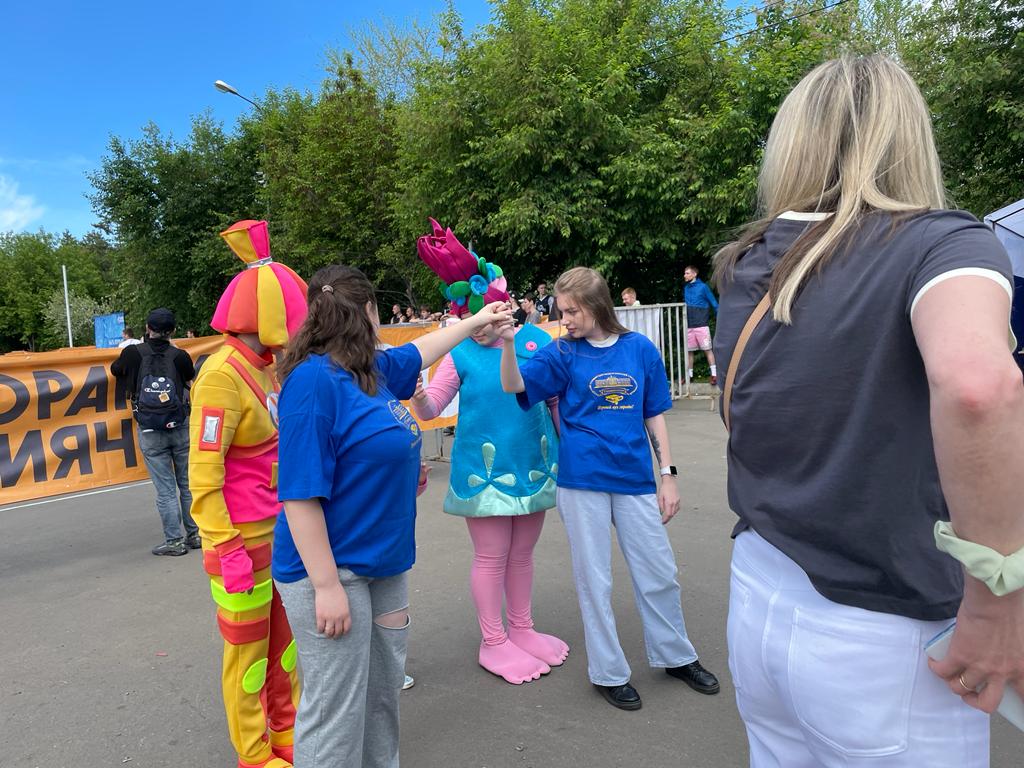 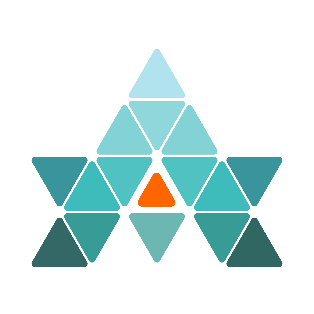 Добровольчество общественной безопасности
добровольное участие в ликвидации последствий стихийных бедствий: оказание психологической помощи, сбор гуманитарной помощи и др.
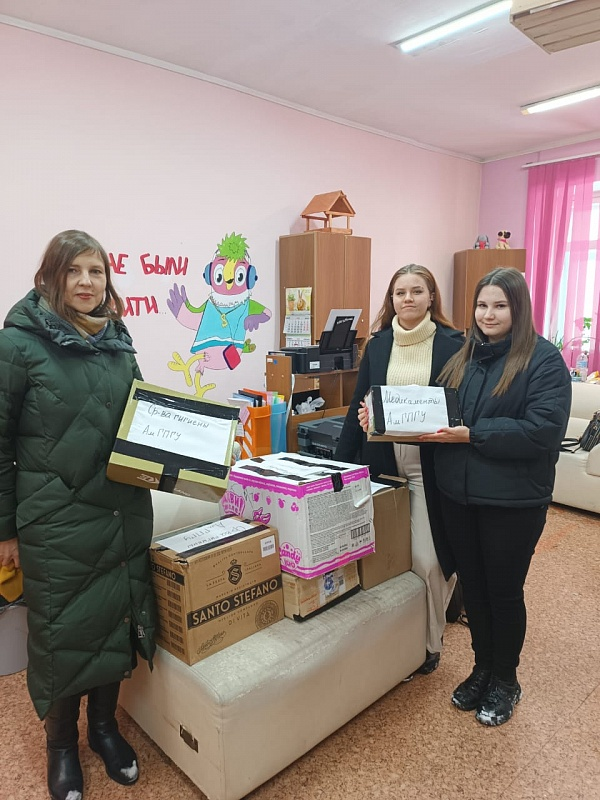 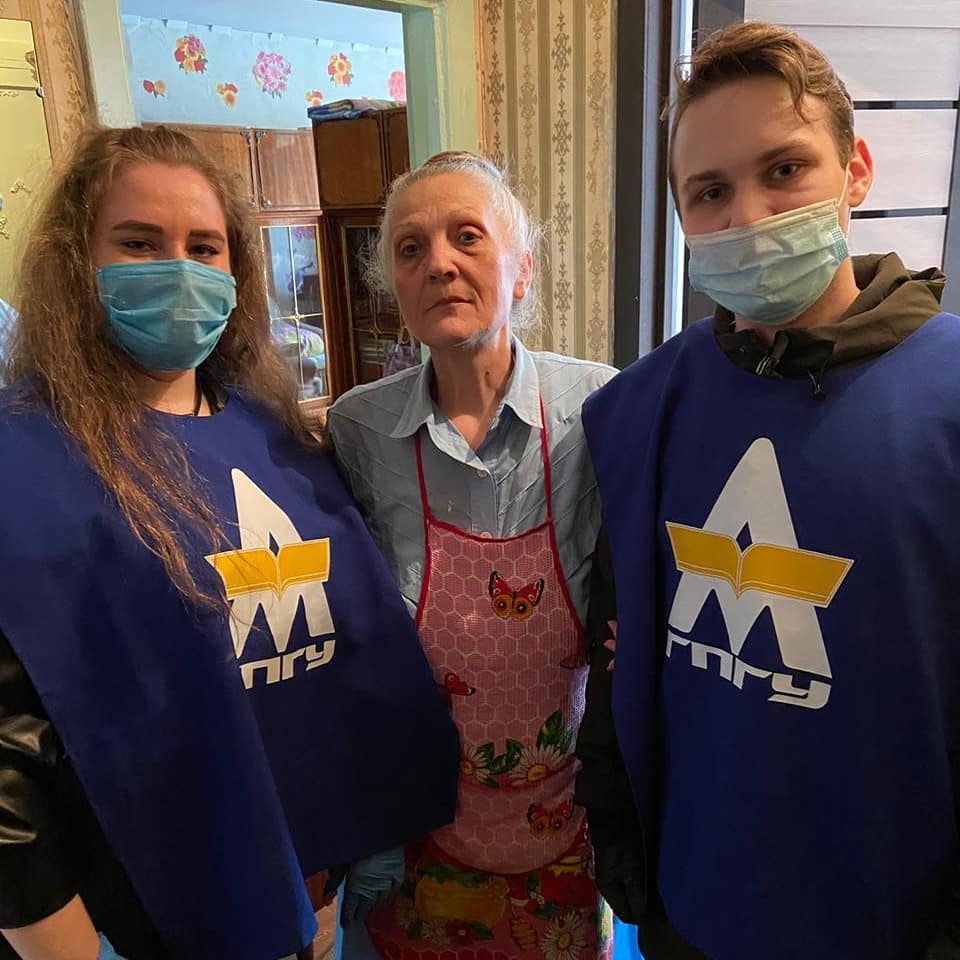 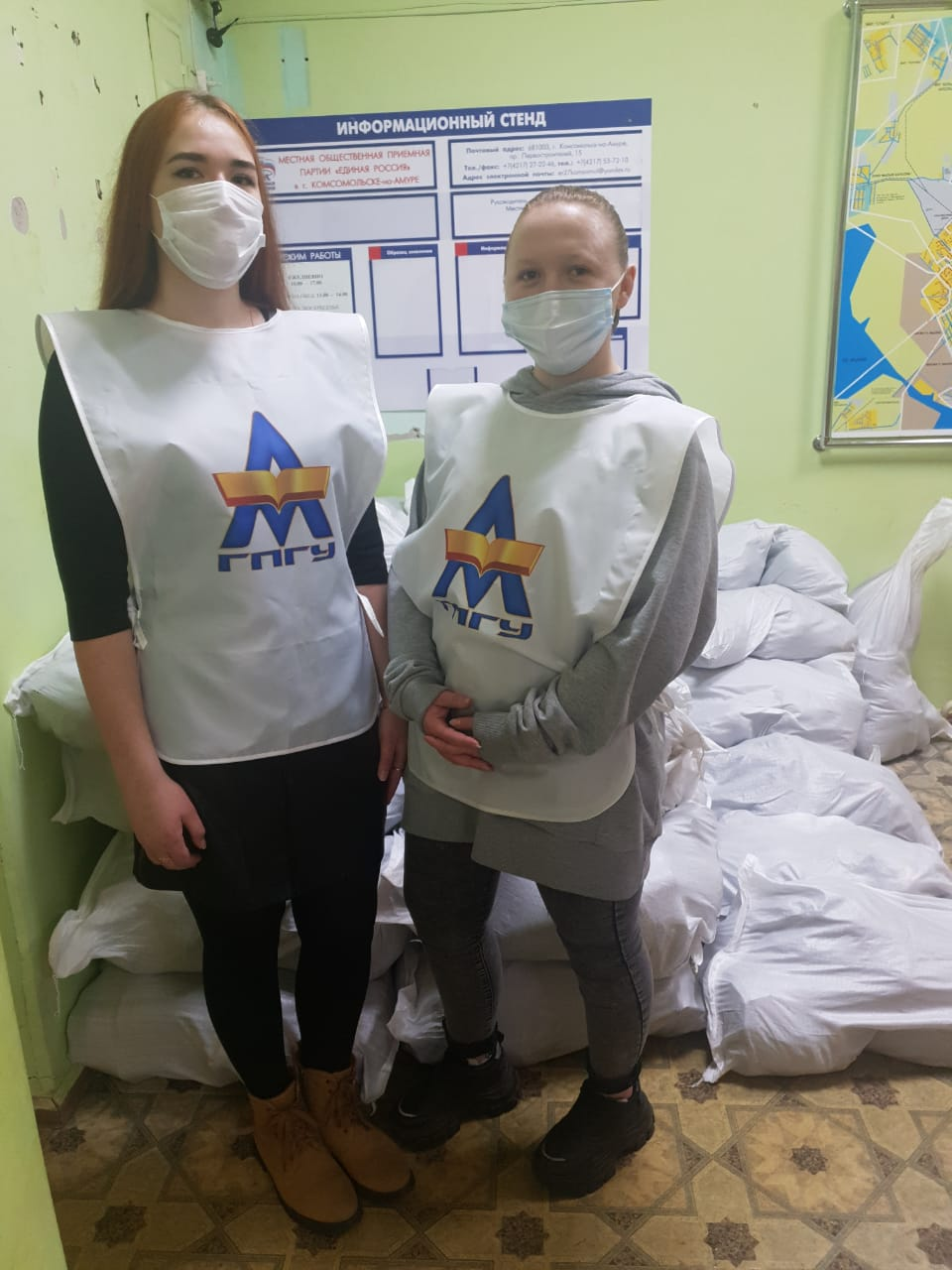 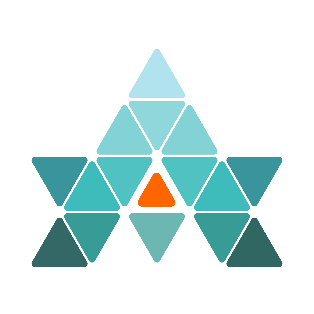 Экологическое добровольчество
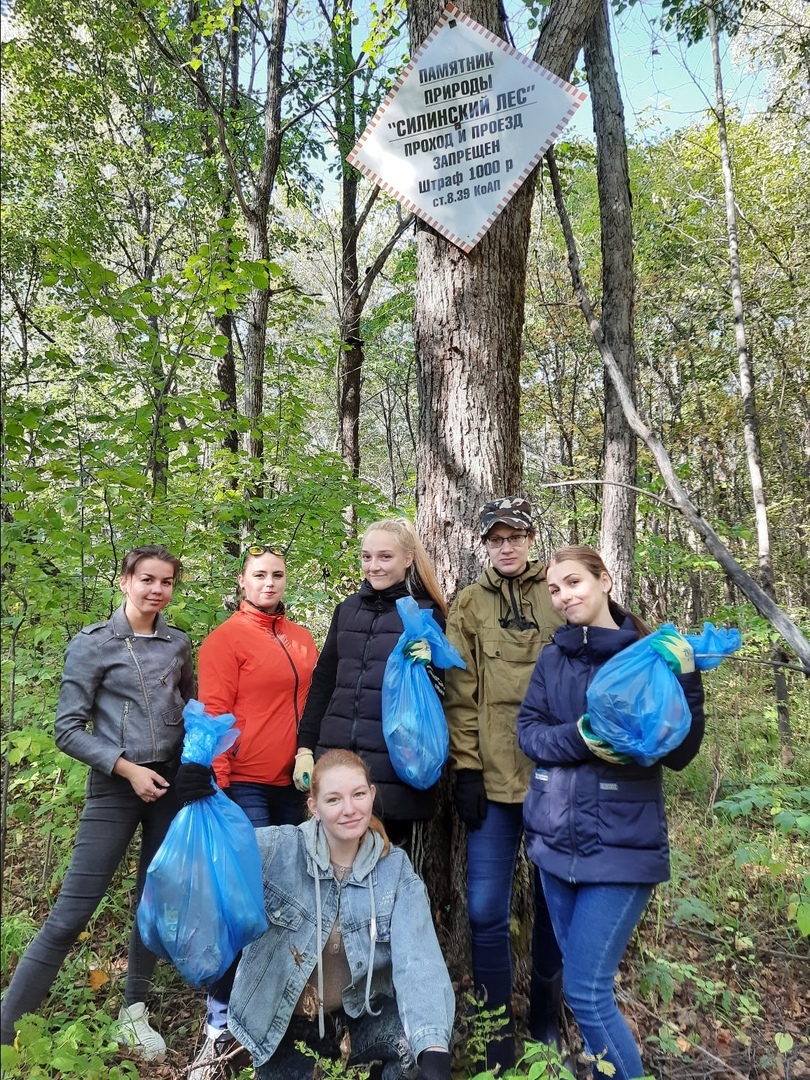 участие в акциях, проектах, работе фондов и организаций экологической направленности; благоустройство и обустройство дворов, участков, городских улиц; посадка цветов, газонов, кустарников и деревьев и др.
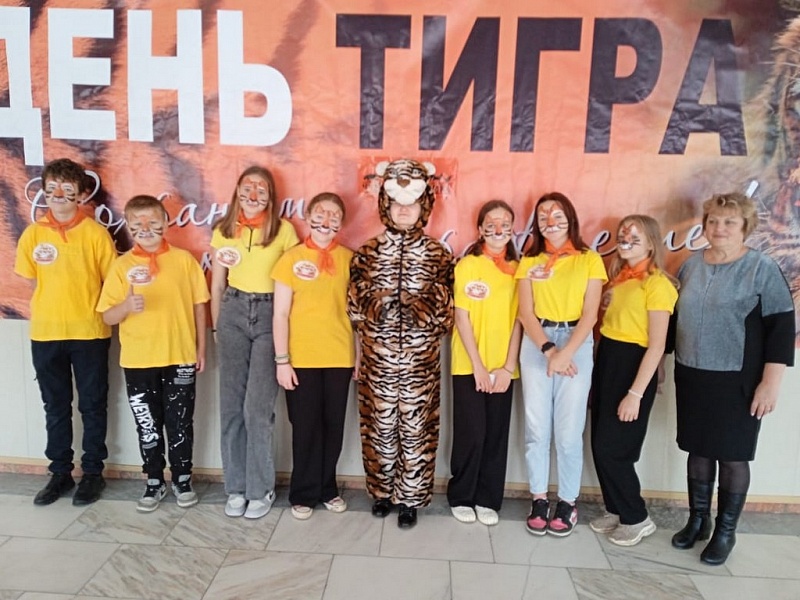 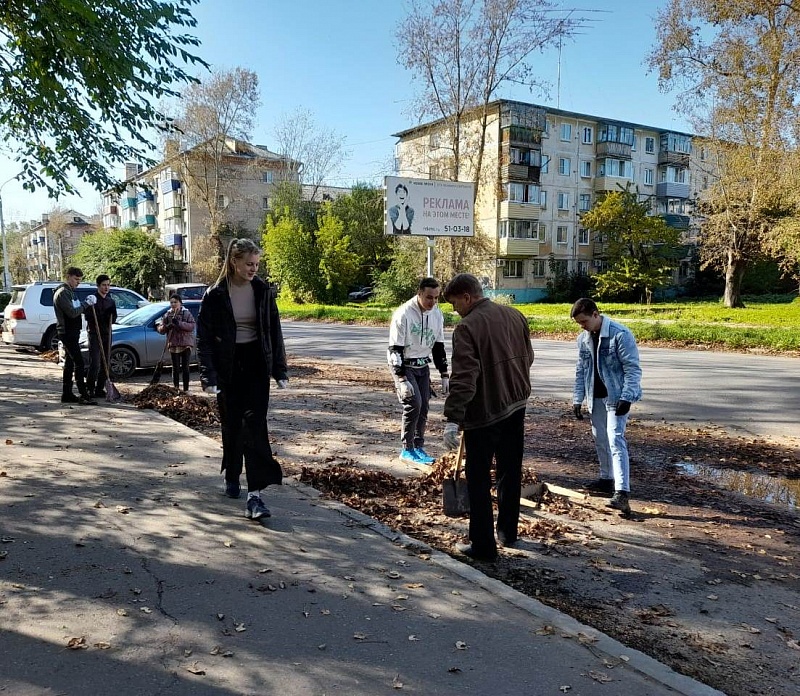 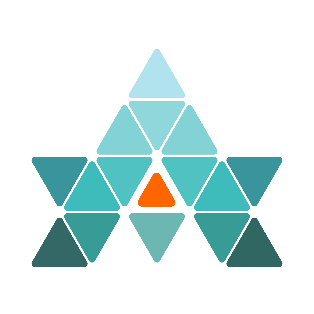